Семейный проект«Где прячется здоровье?» Заикины Кирилл, Илья, Елена Леонидовна
Цель проекта:
сохранение и укрепление здоровья детей
Задачи:
развивать познавательный интерес, мыслительную активность, воображение;
формировать представления детей о зависимости здоровья от двигательной активности и закаливания; 
воспитывать у детей желание заботиться о своём здоровье.
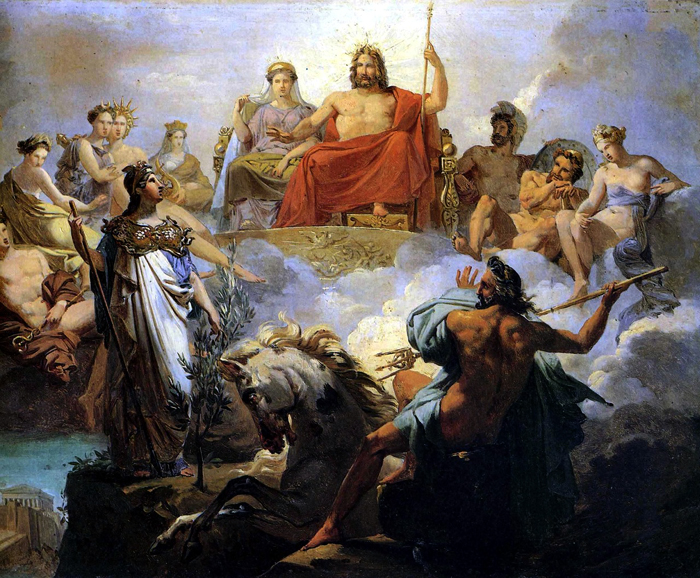 Свежий воздух
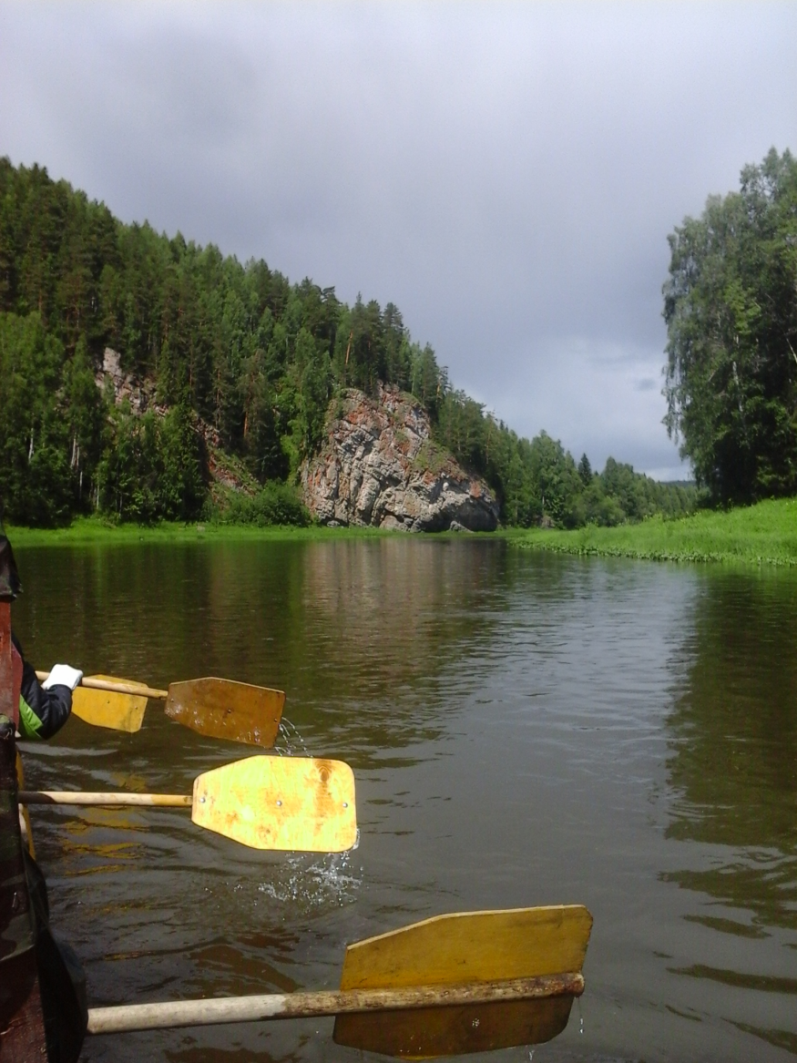 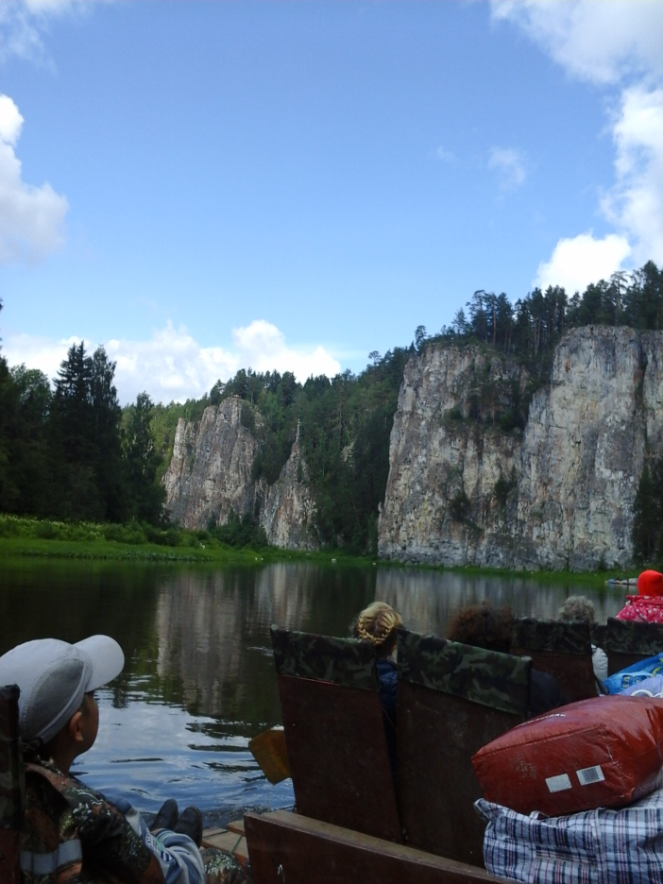 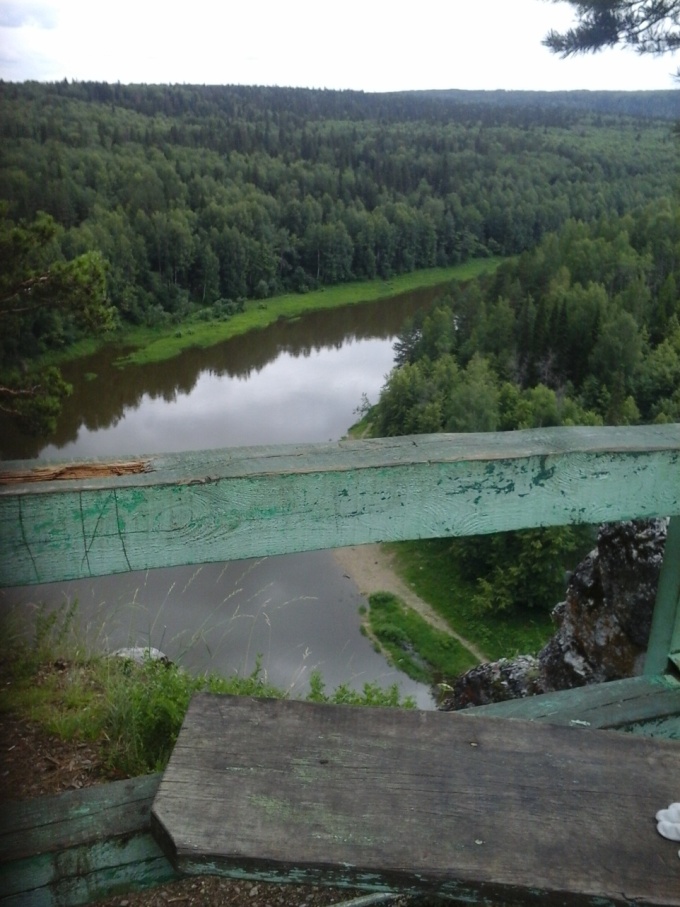 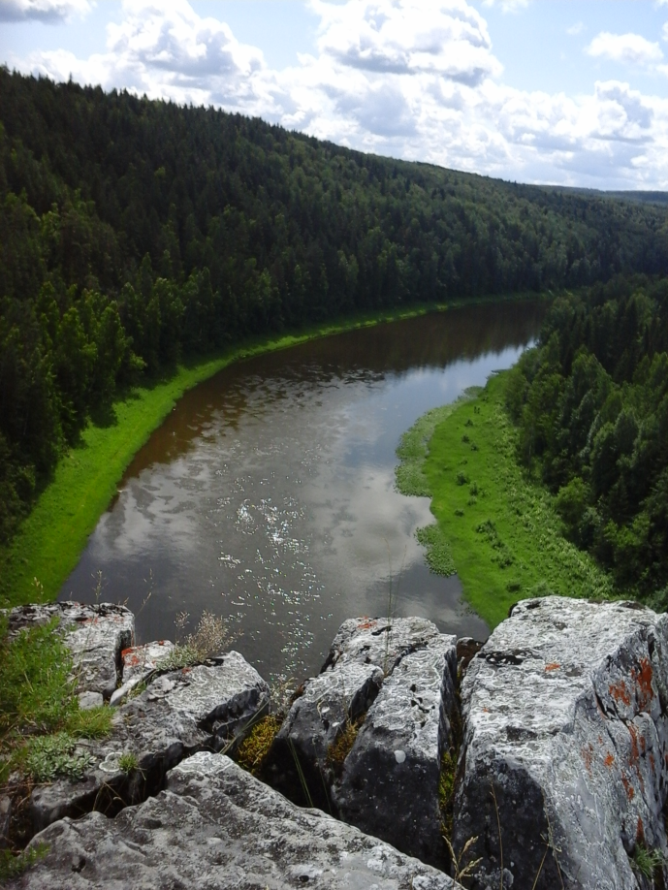 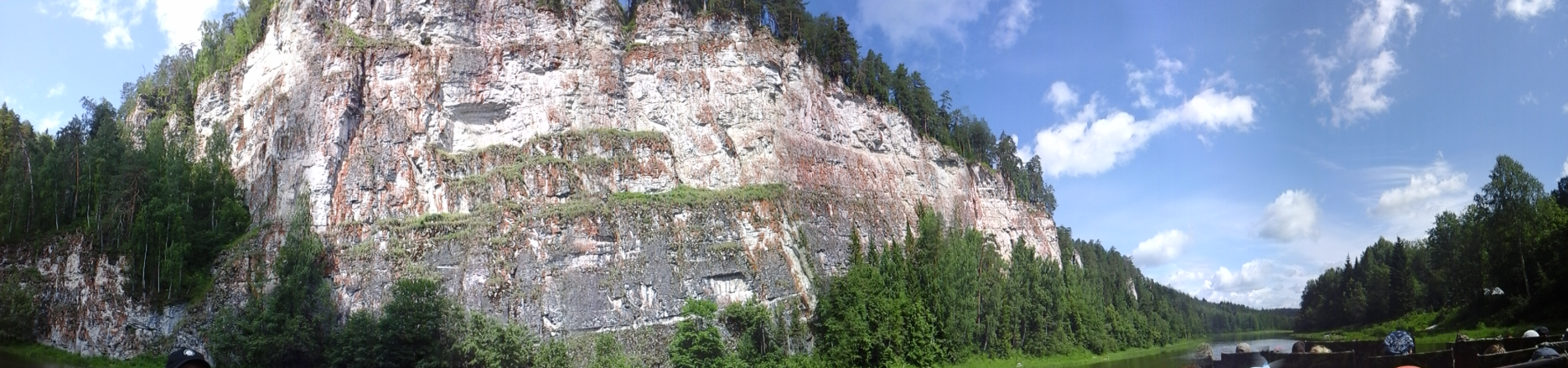 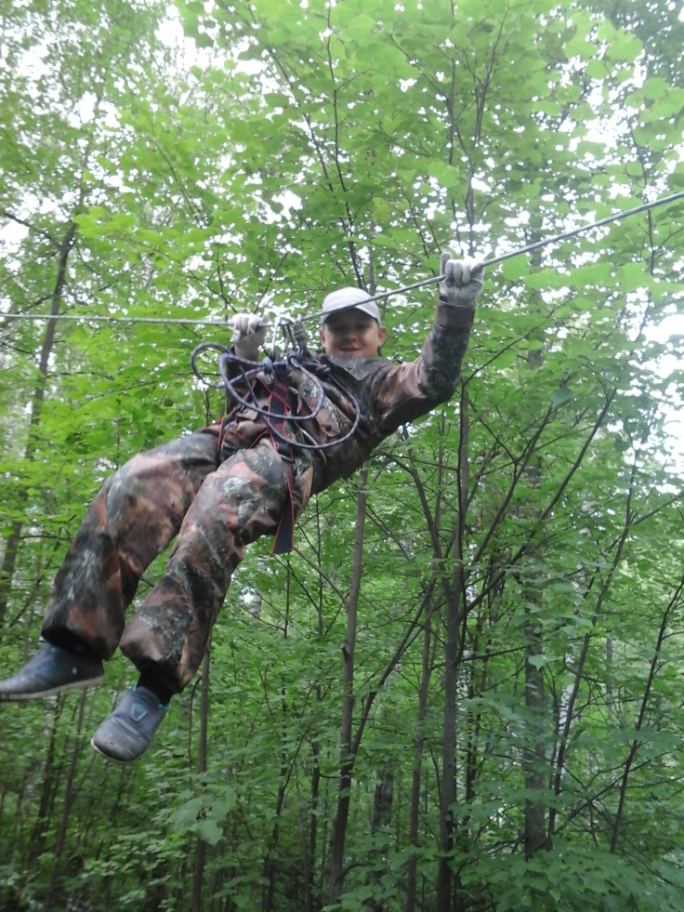 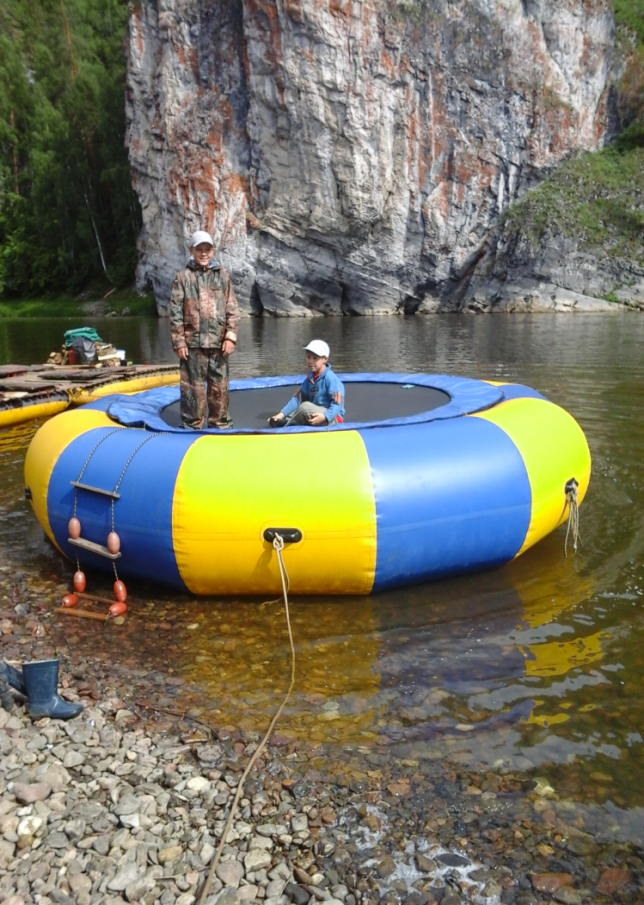 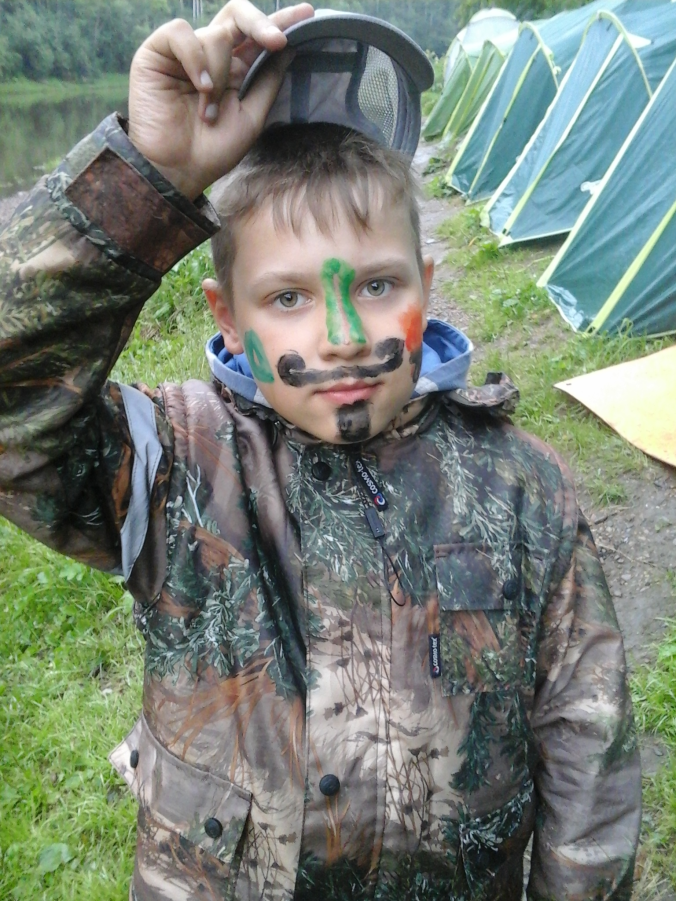 Свежий воздух
Закаливание
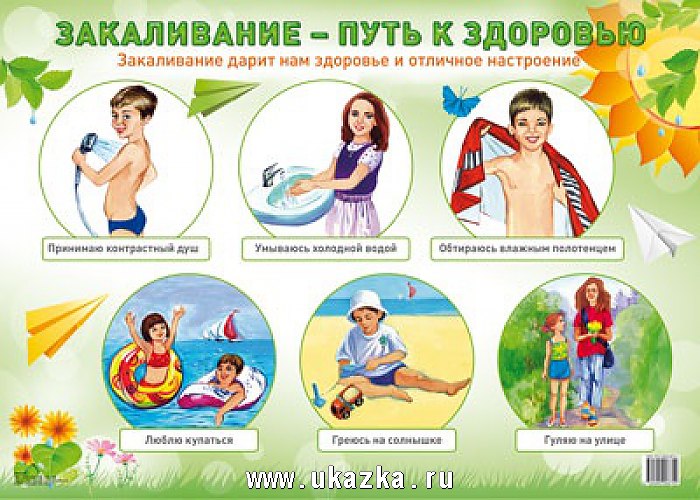 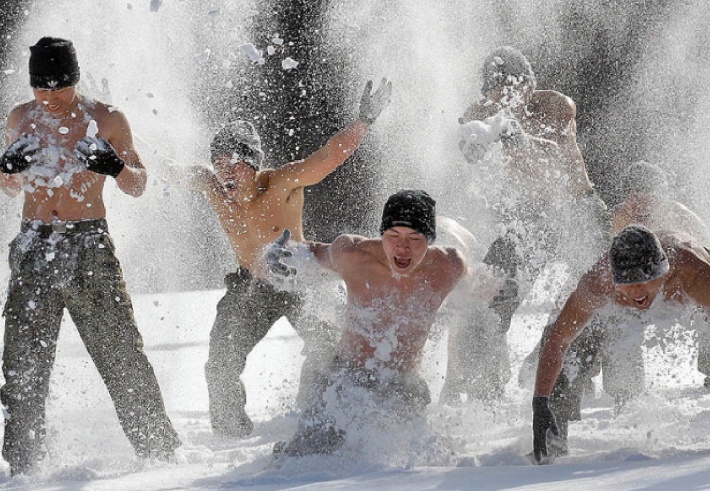 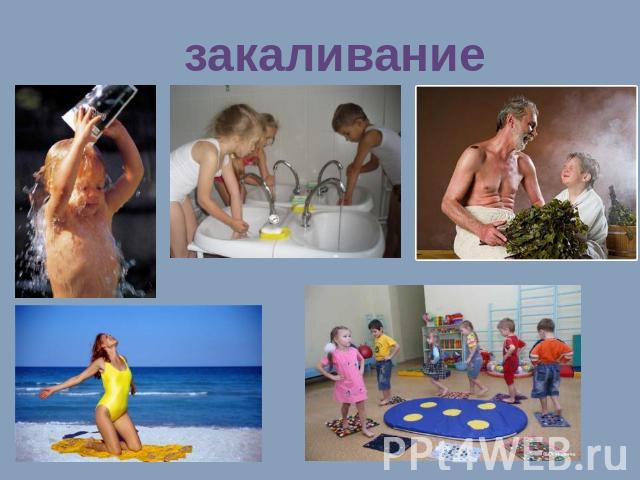 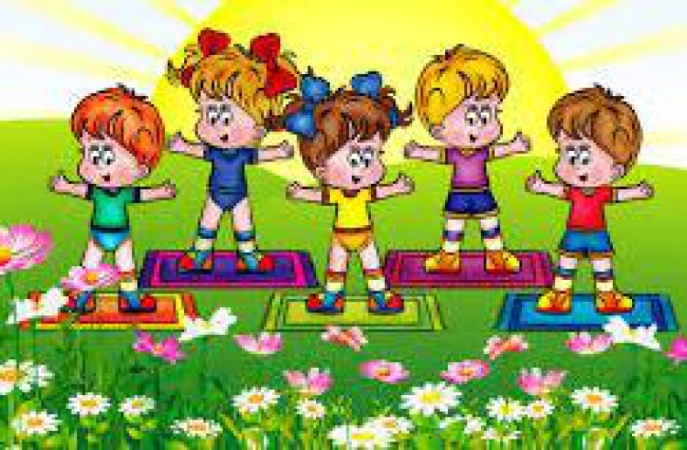 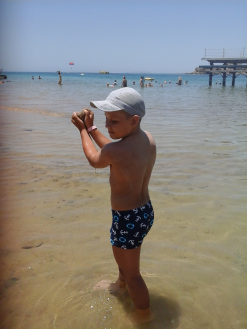 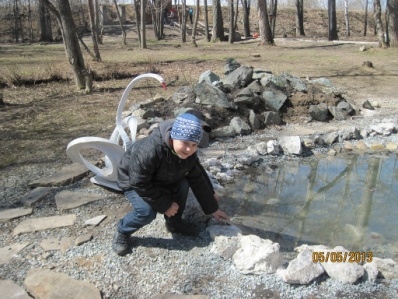 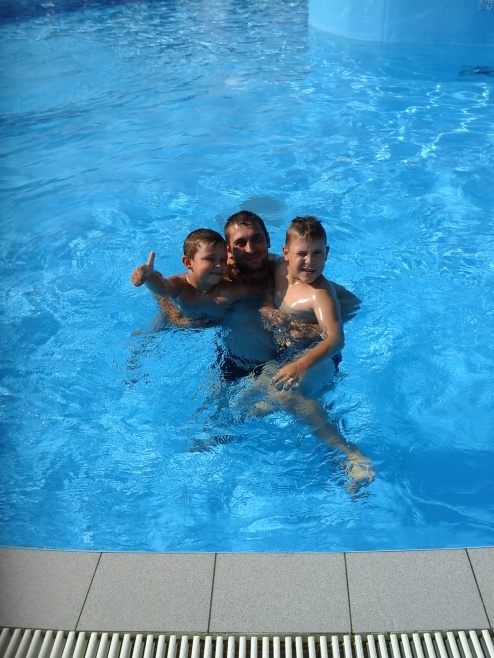 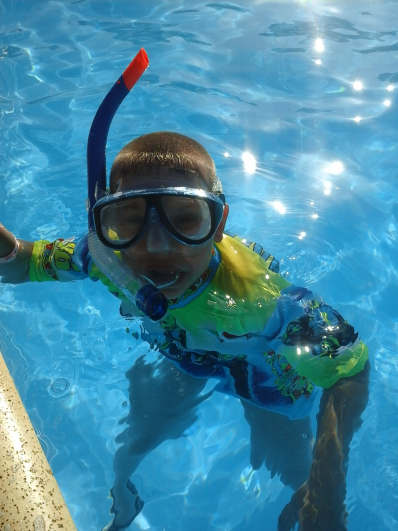 Свежий воздух
Закаливание
Хорошее настроение
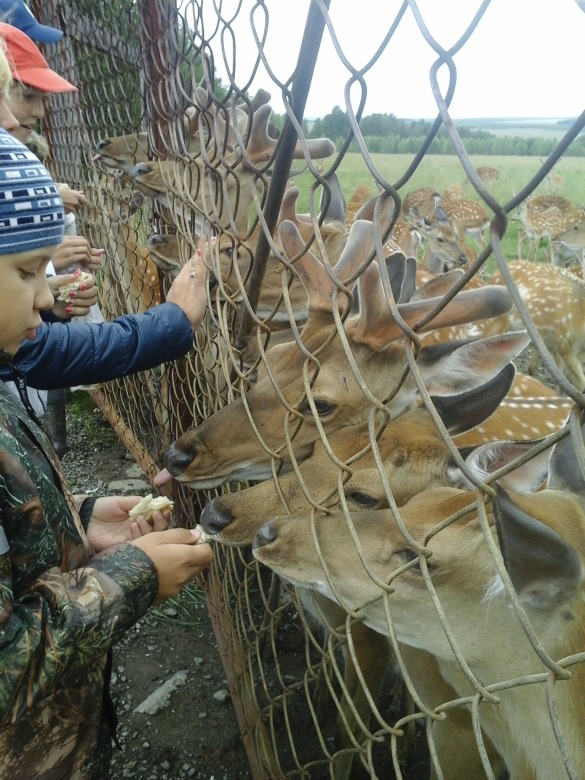 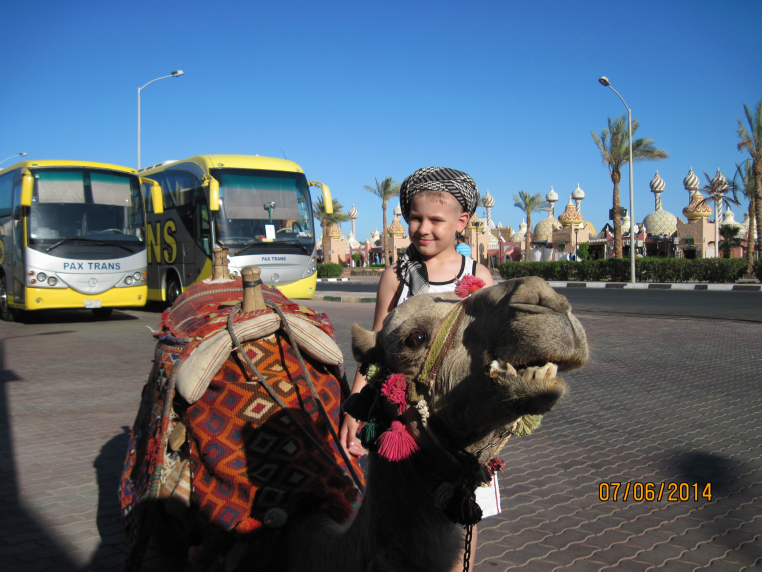 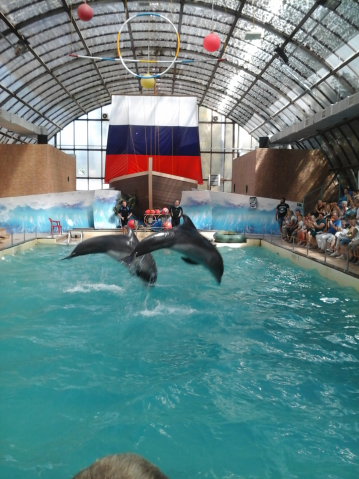 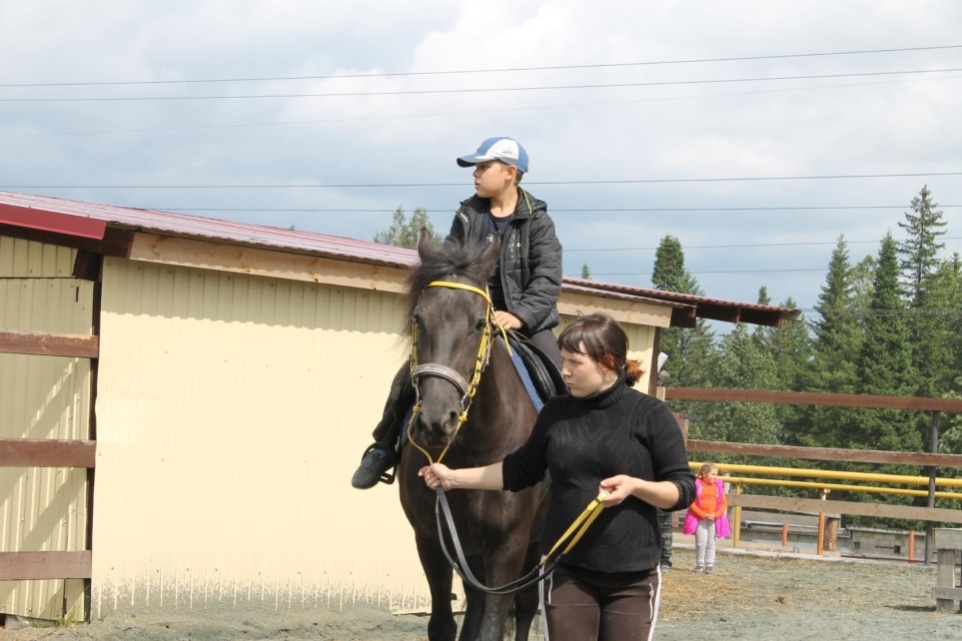 Свежий воздух
Закаливание
Хорошее настро
ение
Полезная еда
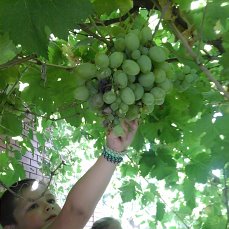 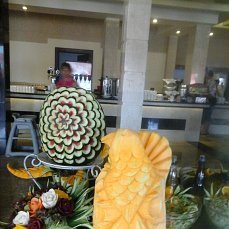 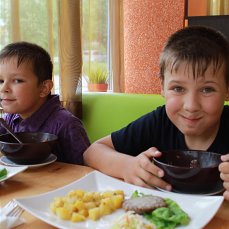 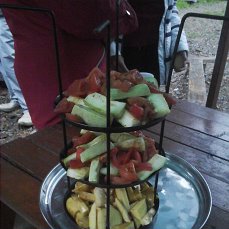 Свежий воздух
Полезная еда
Хорошее настро
ение
Закаливание
Здоровье это сила
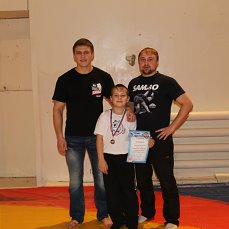 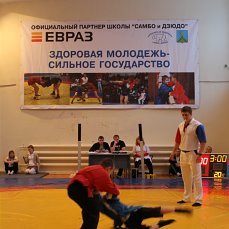 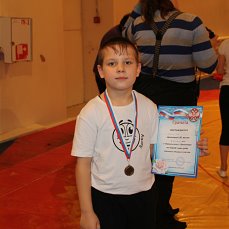 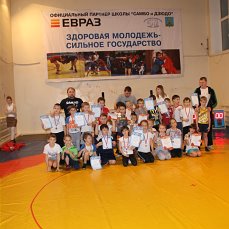 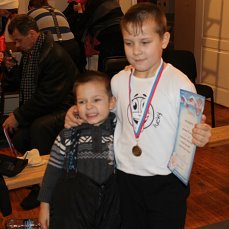 Свежий воздух
Сила
Закаливание
Полезная еда
Хорошее настро
ение
СЛУЖУ РОССИИ!
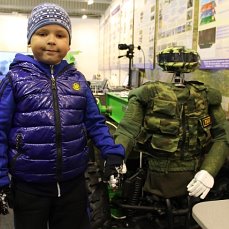 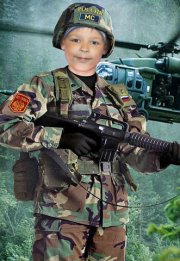 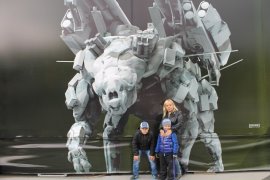 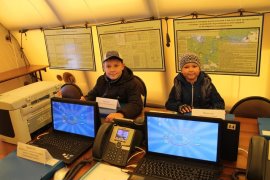 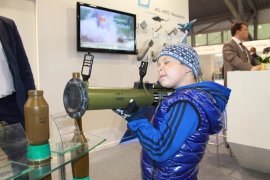 Сила духа
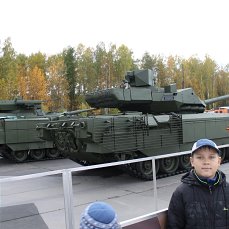 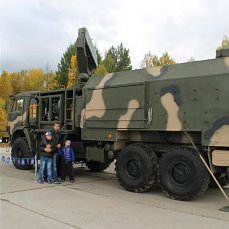 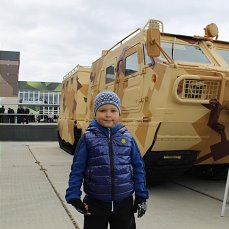 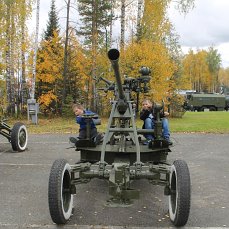 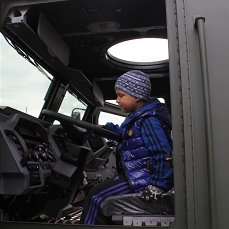 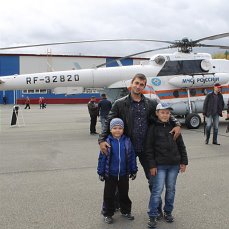 Сила духа
Свежий воздух
Сила
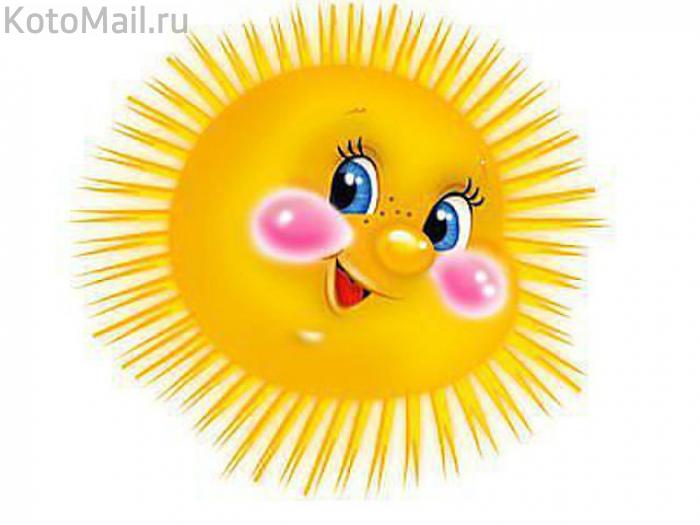 Закаливание
Полезная еда
Хорошее настро
ение
СПАСИБО ЗА ВНИМАНИЕ!